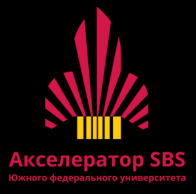 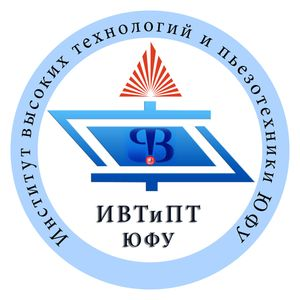 MVP приложения «ДеливериШер»
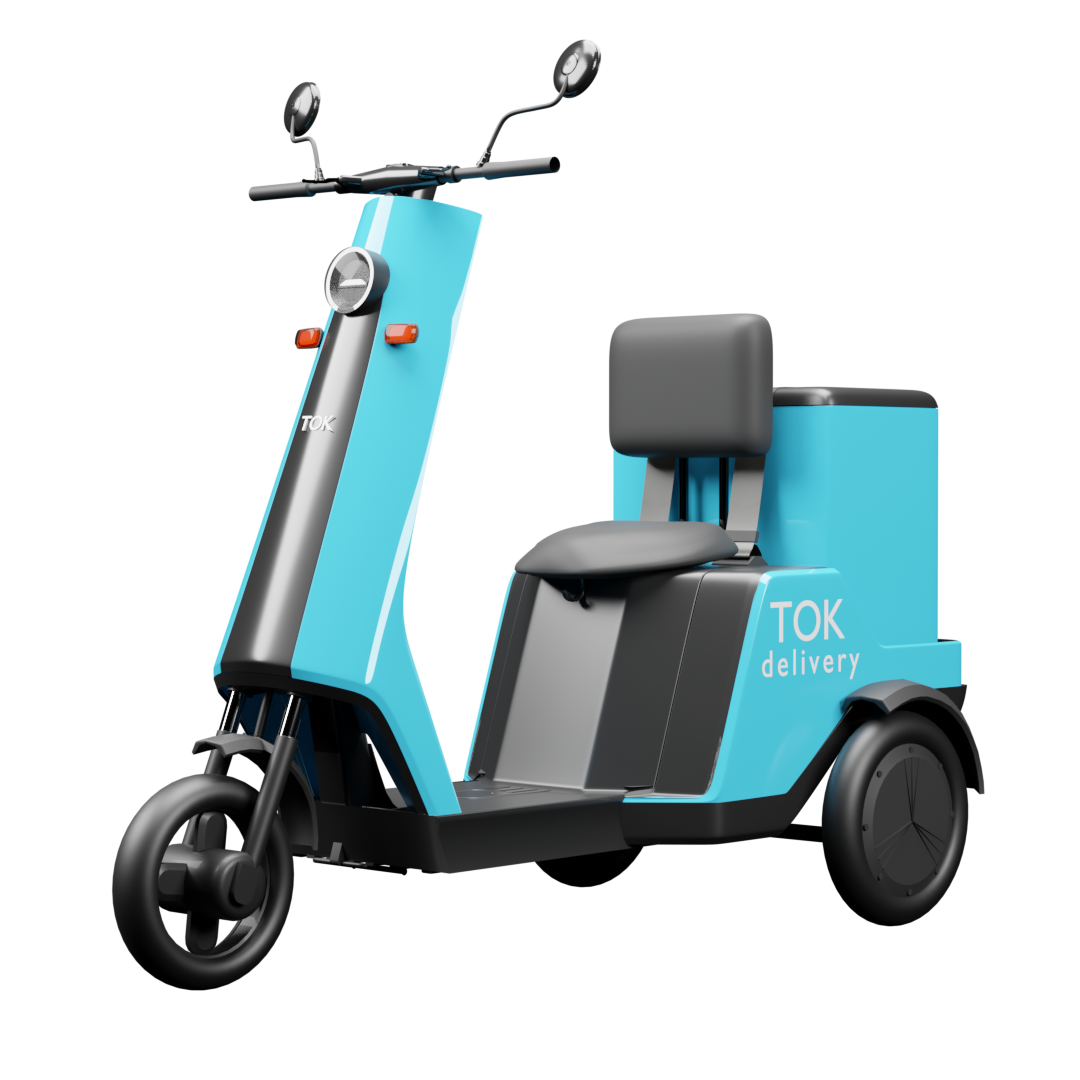 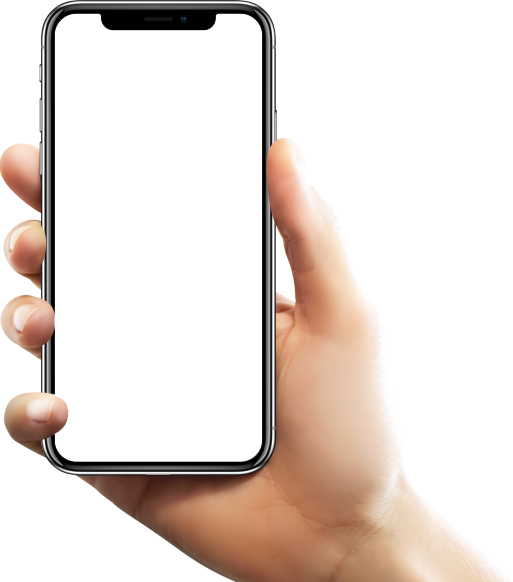 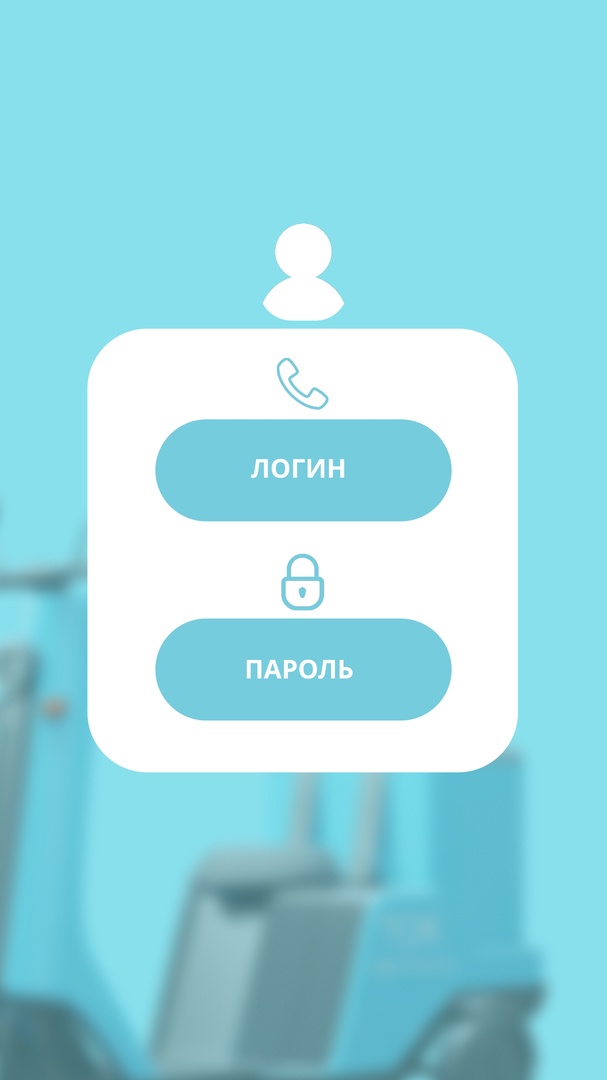 Транспорт городской доставки
"ТОК" а.14
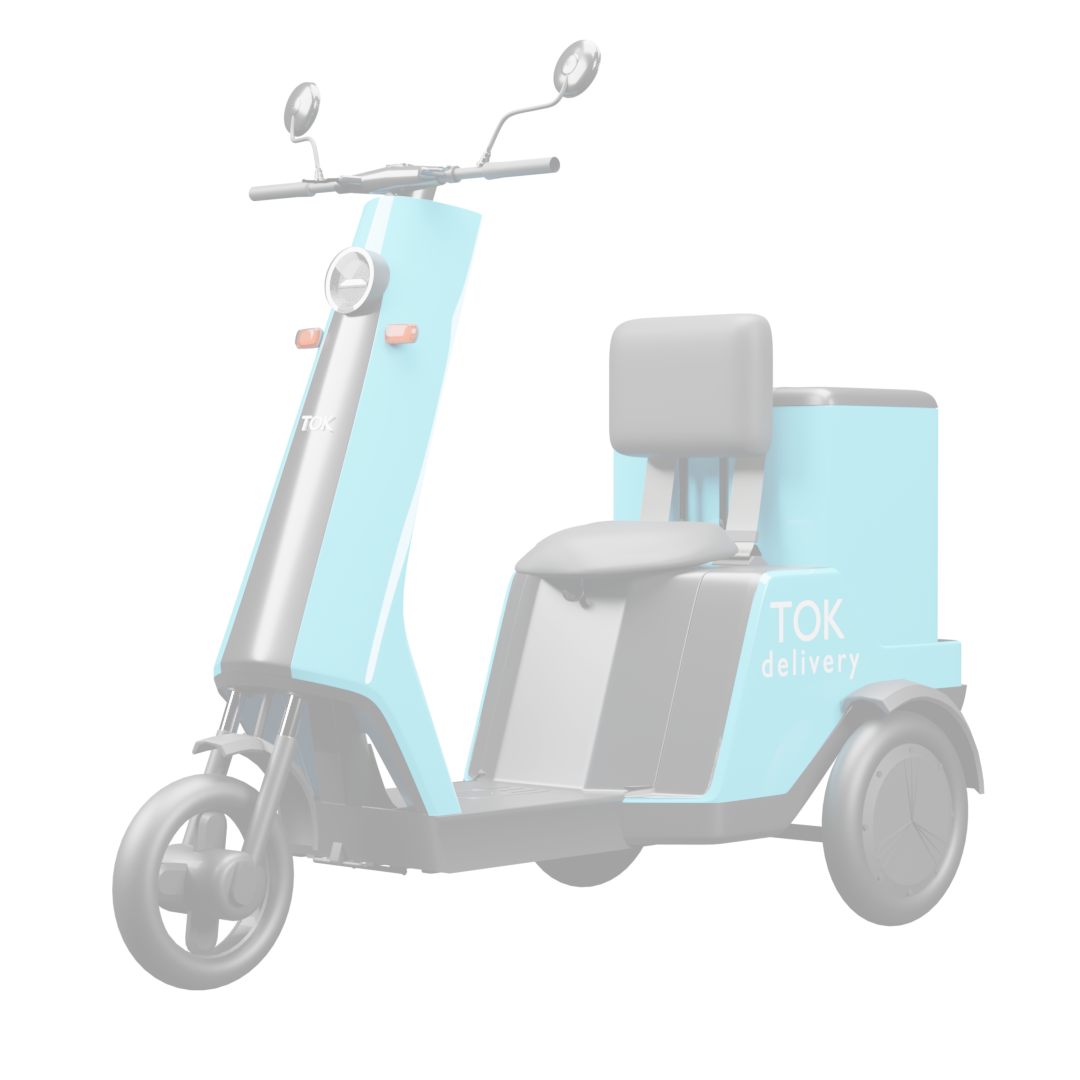 Назначение приложения
Система «ДеливериШер» представляет из себя сервис обмена транспортом между курьерами. 
То есть конкретный «ТОК» не закреплён за определенным курьером, следовательно, курьер может оставить его в любой точке города за ненадобностью, в то время как его коллега, нуждающийся в транспорте, воспользуется свободной техникой.
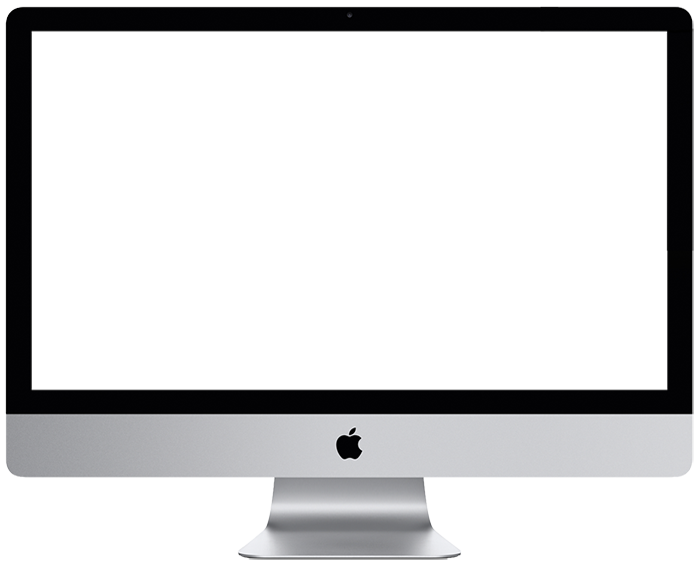 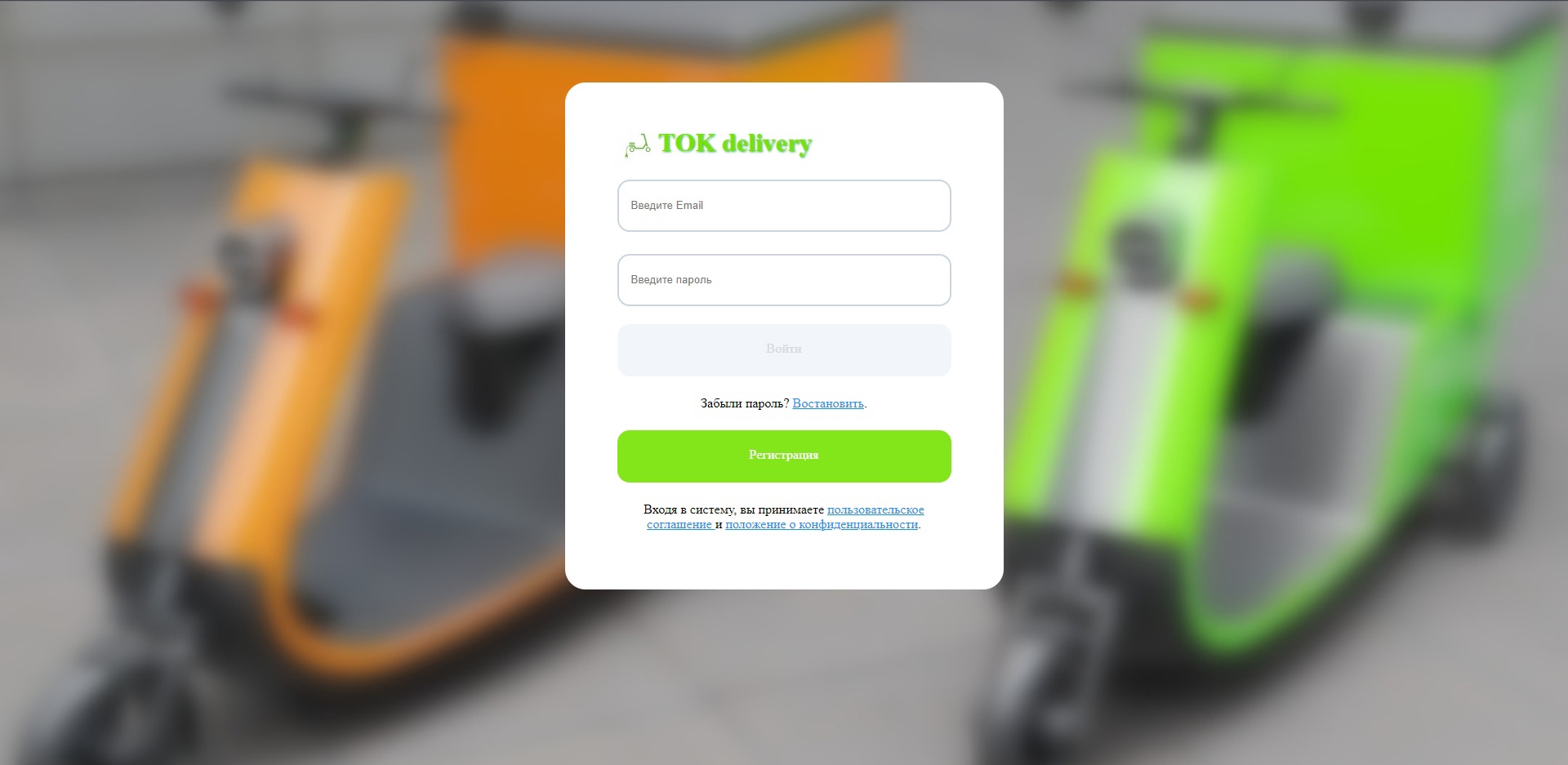 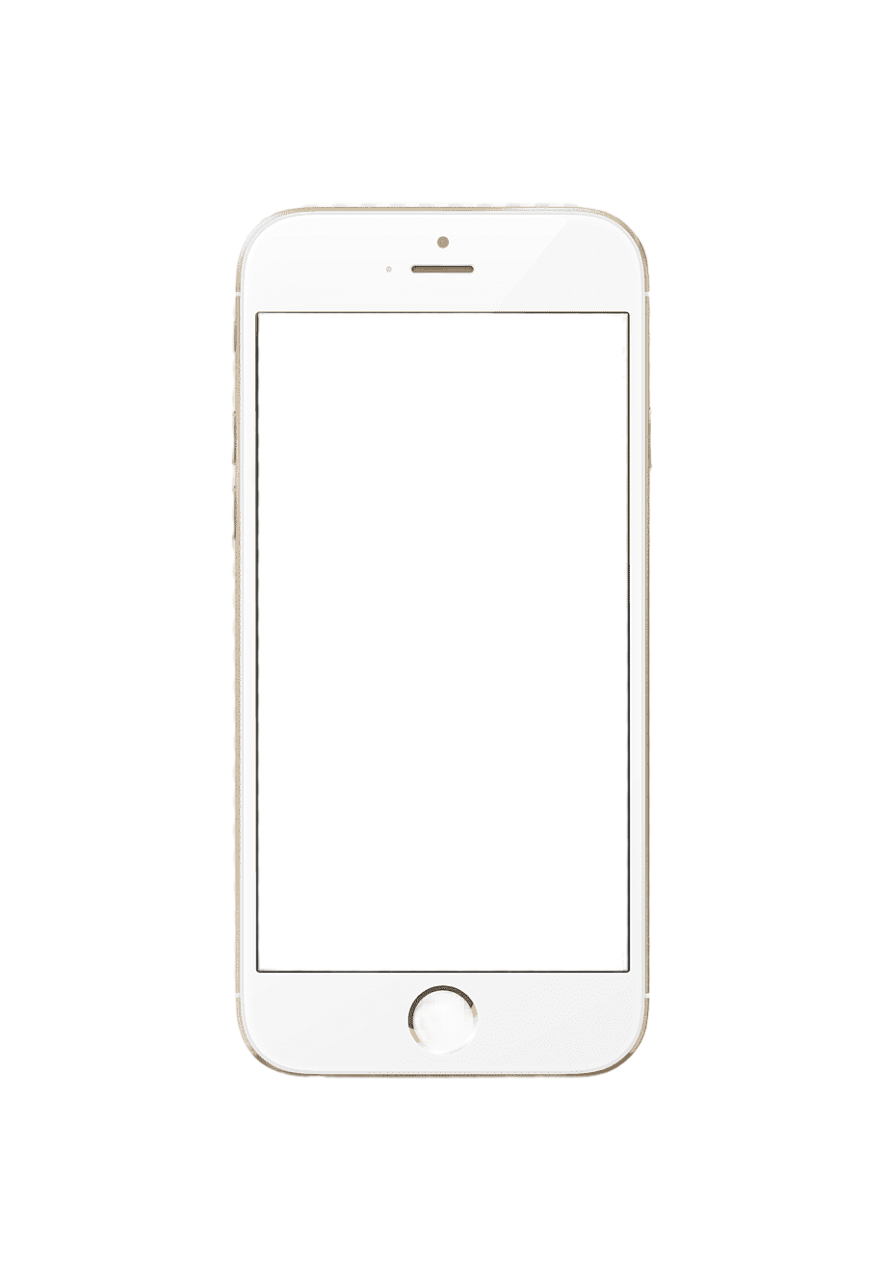 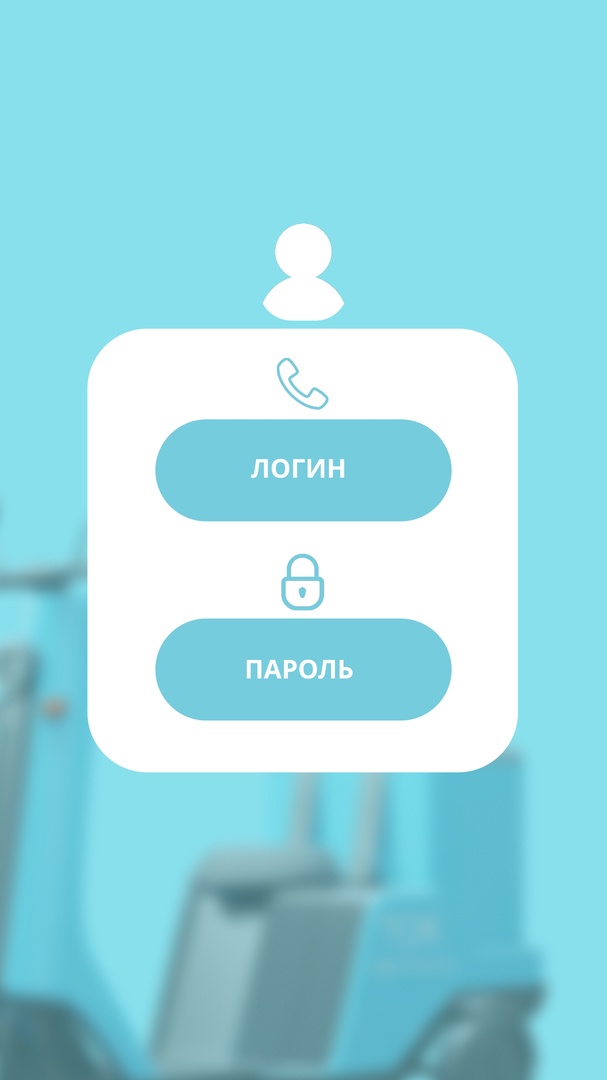 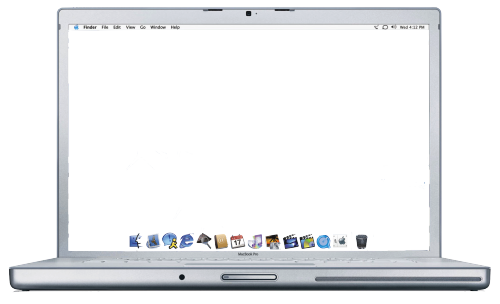 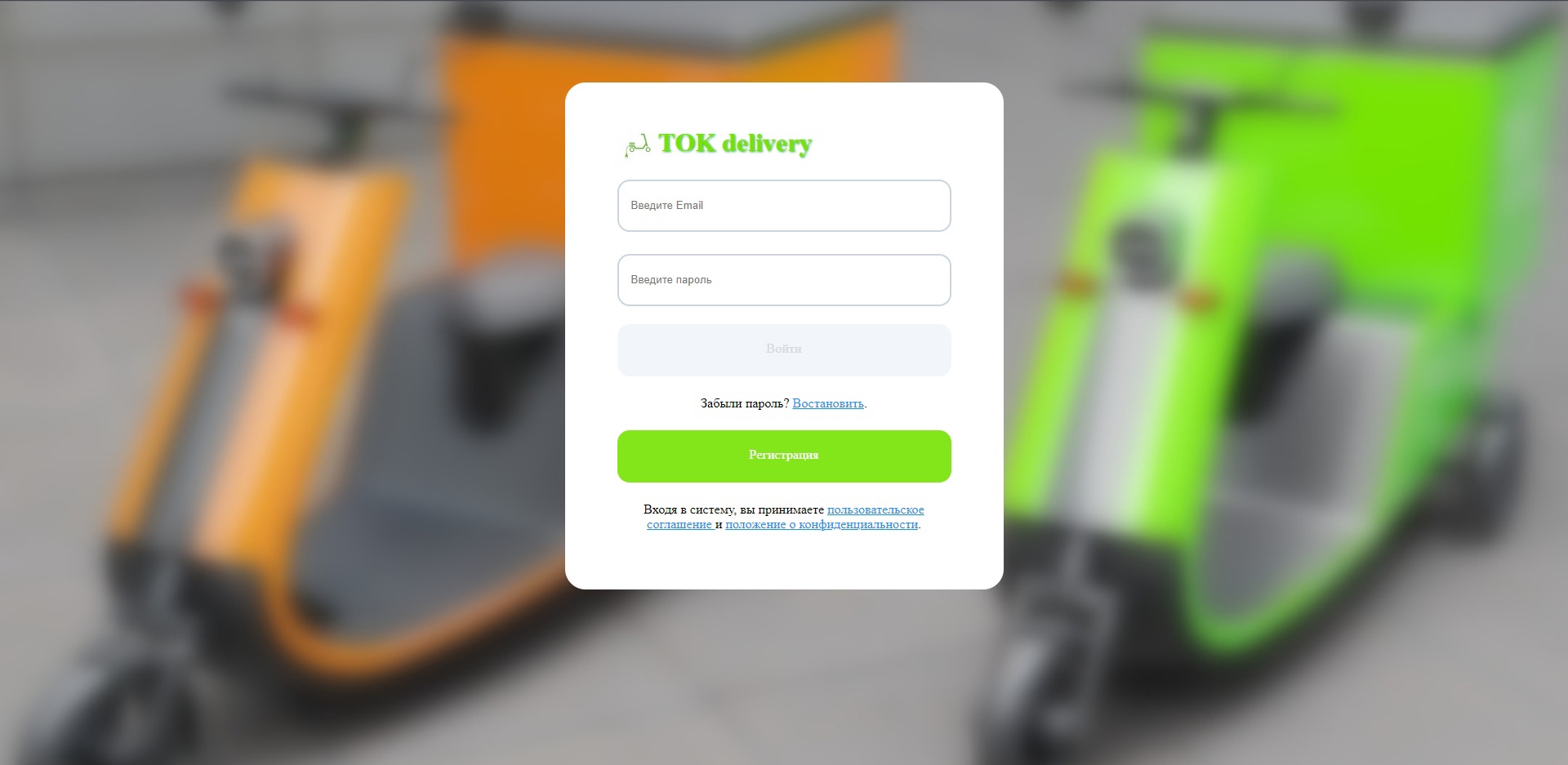 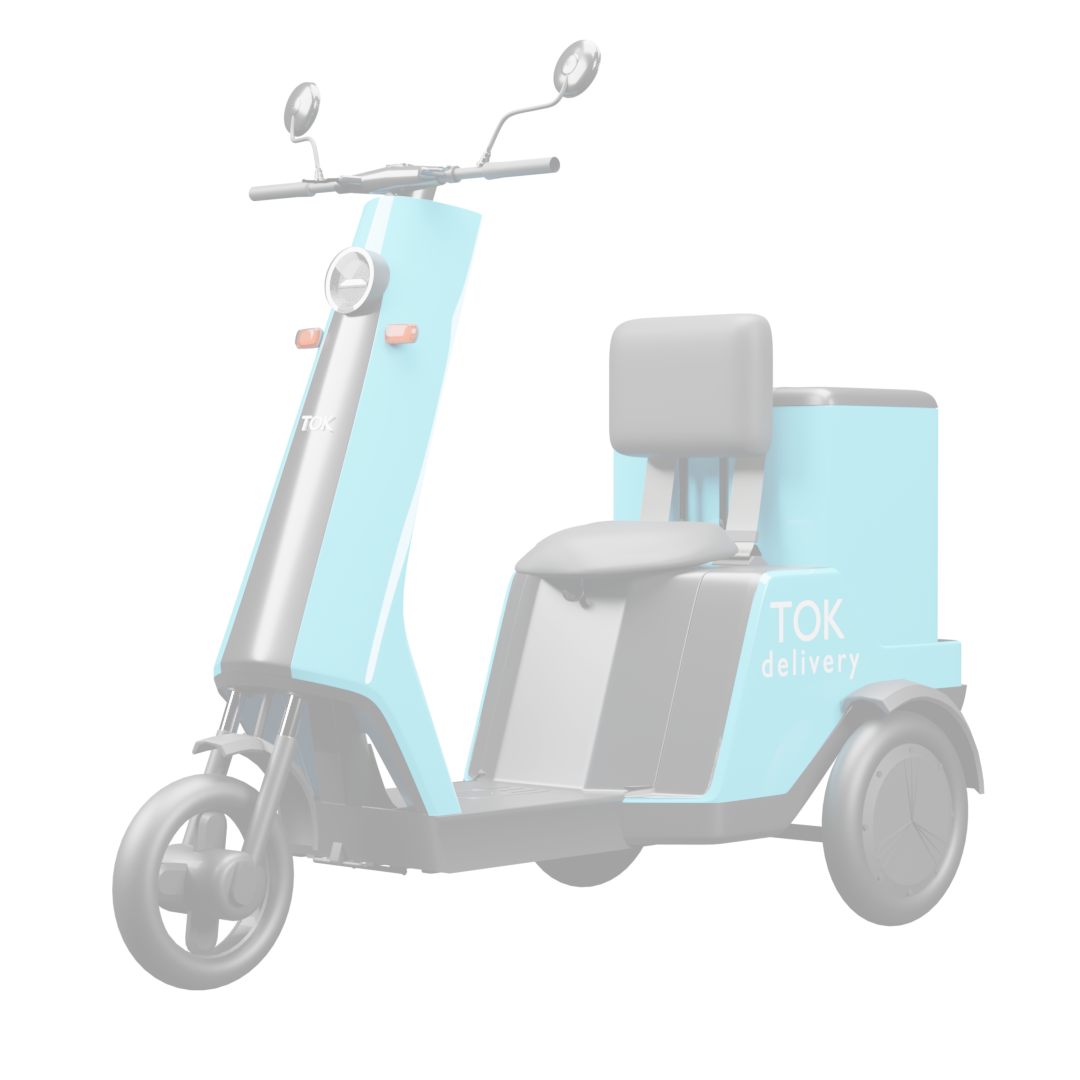 Дизайн приложения
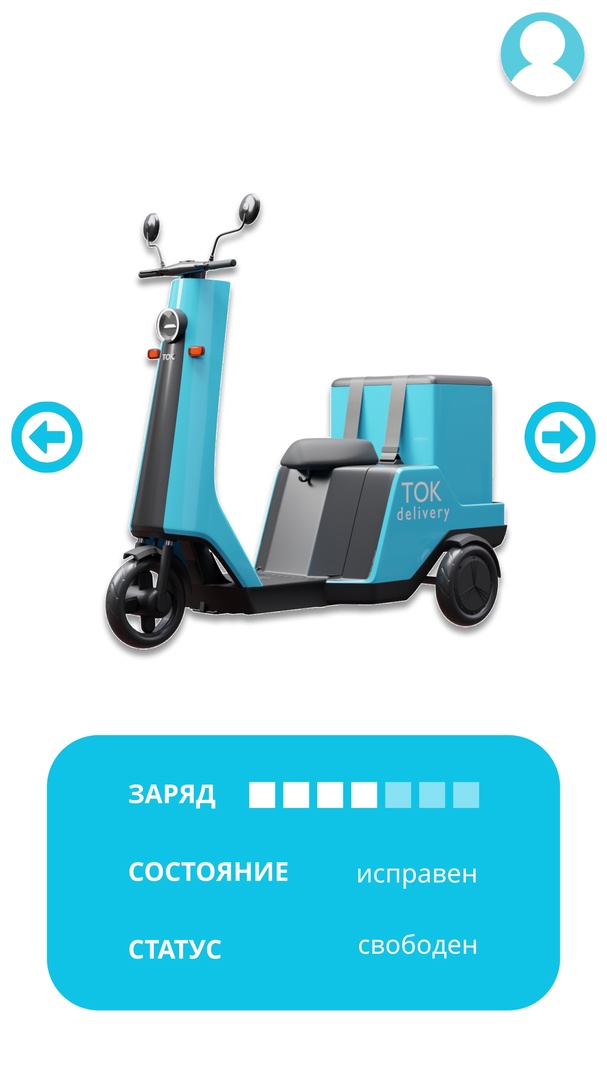 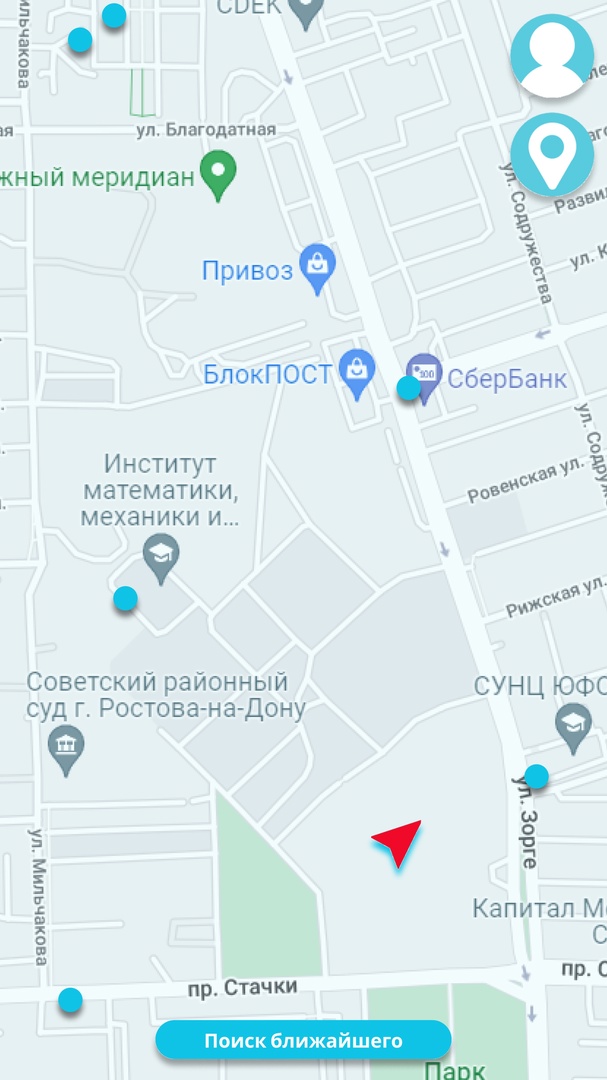 характеристики транспортных средств
личный кабинет пользователя
карта расположения транспортных средств
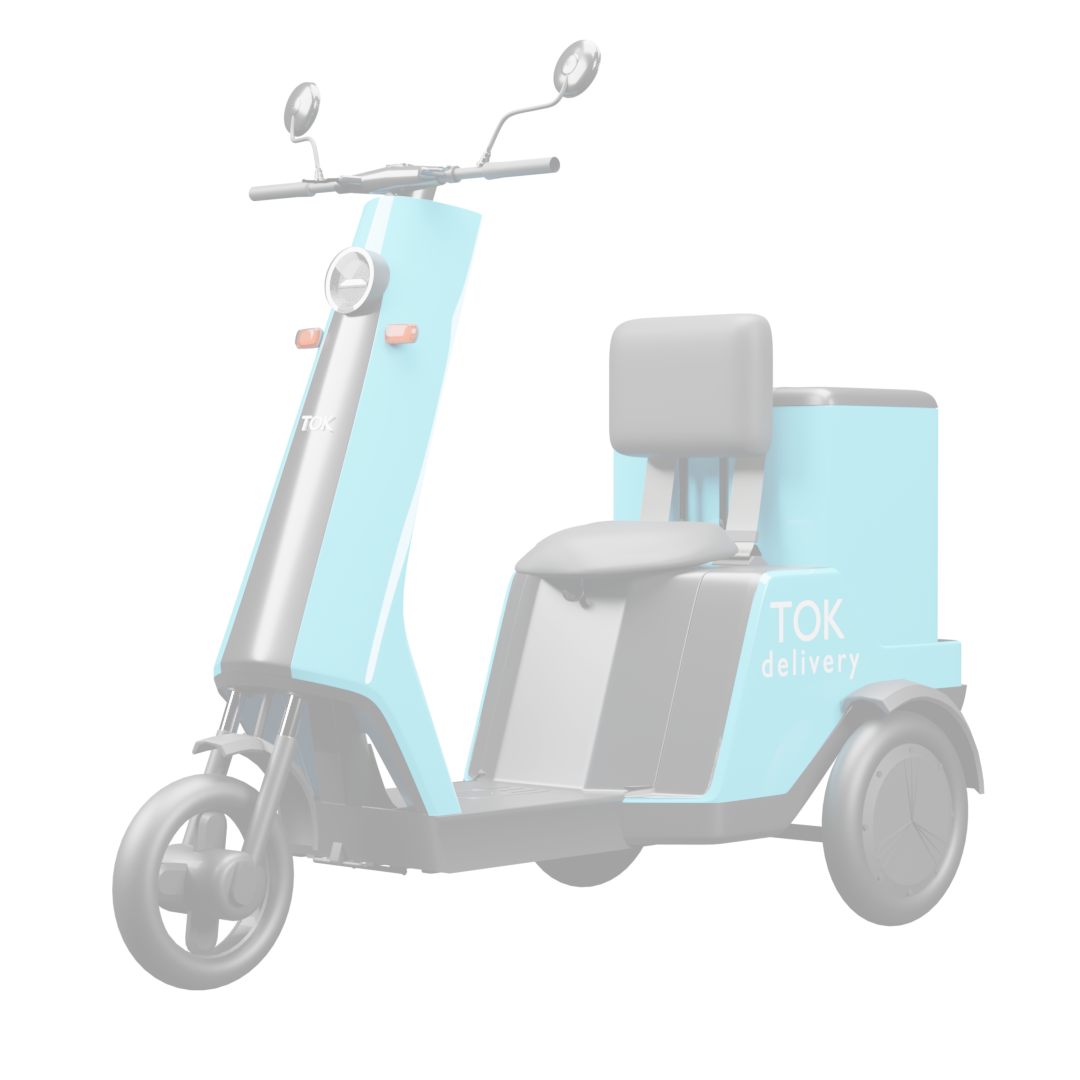 WEB-приложение
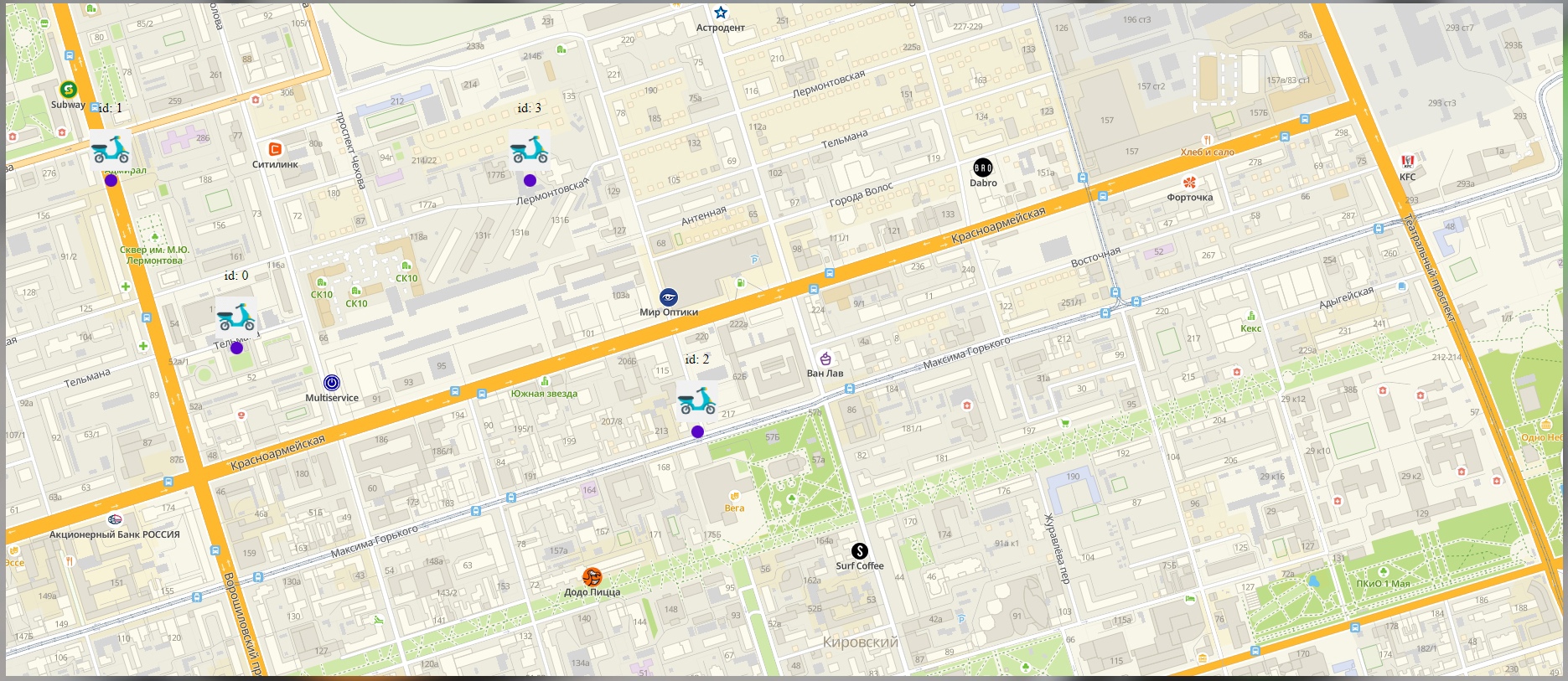 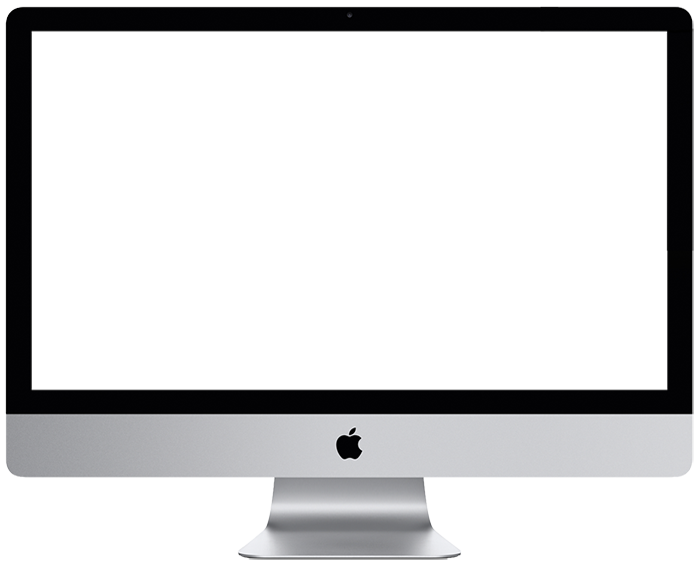 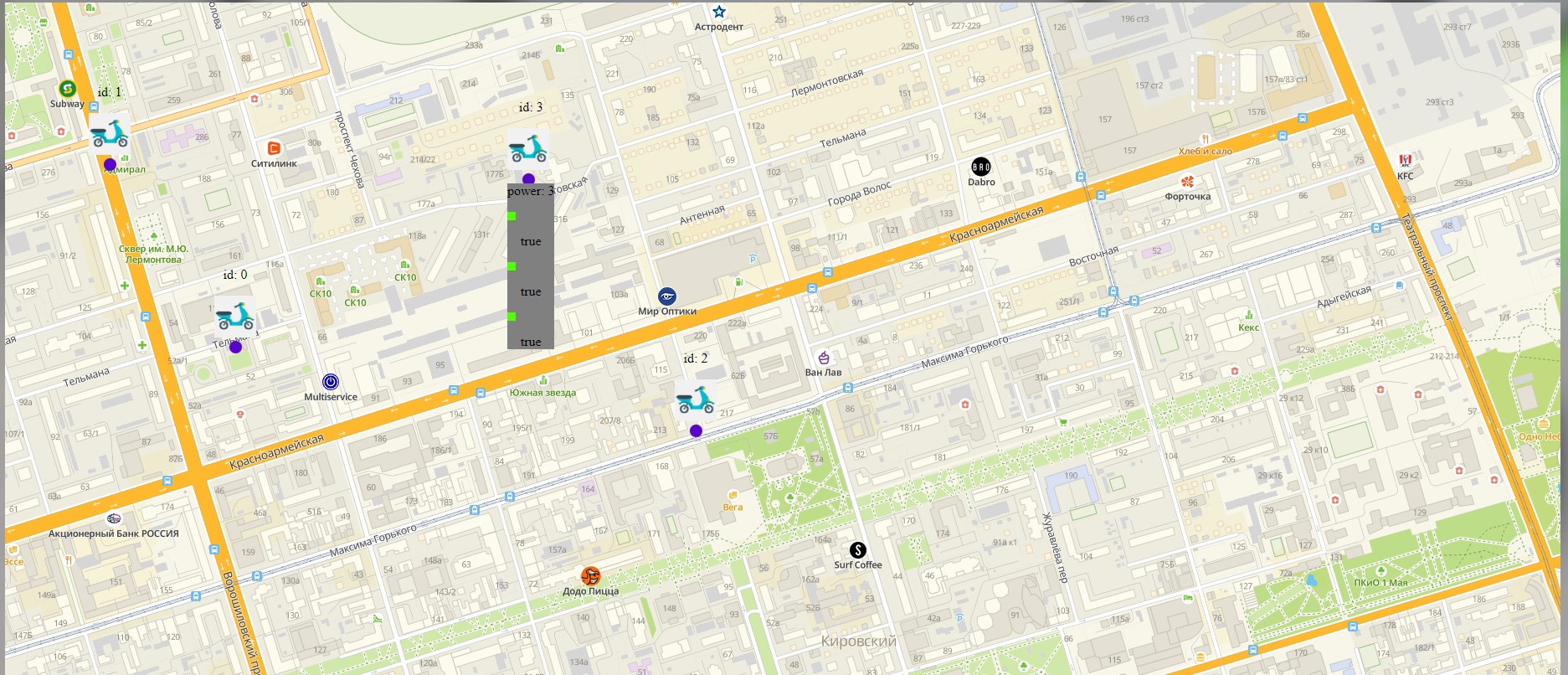 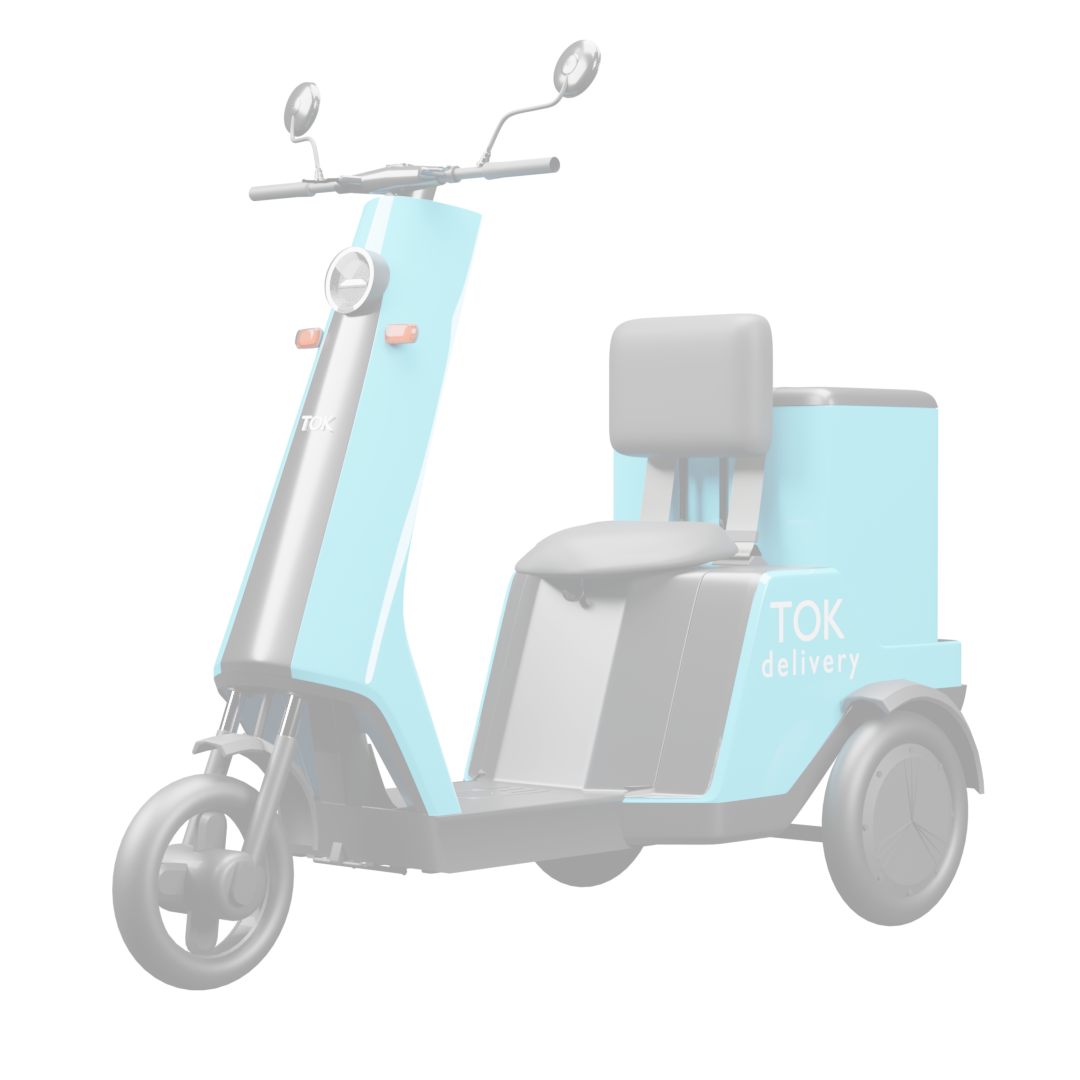 Спасибо за внимание!Будем рады сотрудничеству!
Контакты: +7 951 830 92 76